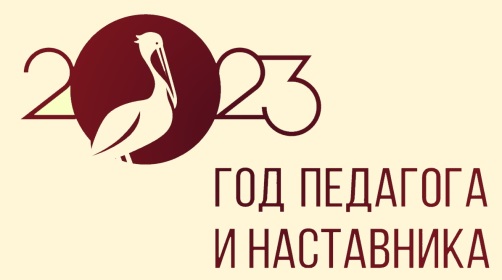 Государственное бюджетное общеобразовательное учреждение Самарской области средняя общеобразовательная школа «Образовательный центр» имени Героя Советского Союза Панчикова Василия Ивановича с.Богдановка муниципального района Нефтегорский Самарской области
Лучшая инклюзивная школа                               России- 2023
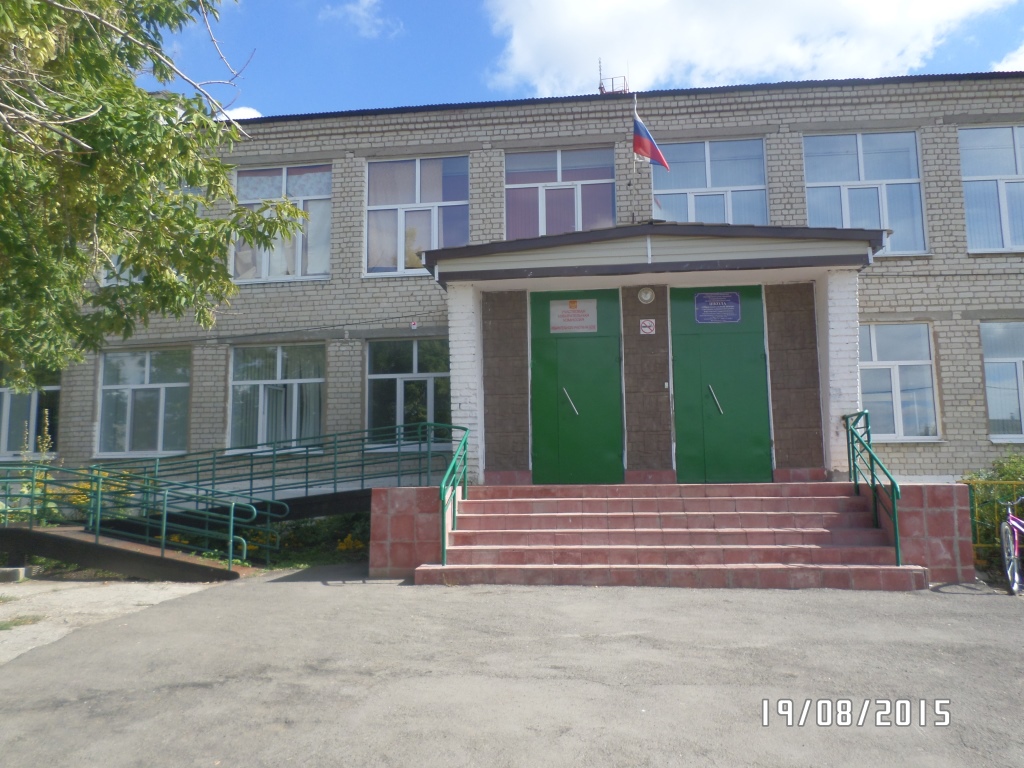 Адрес: 446613, Самарская область, Нефтегорский район, с.Богдановка переулок  Школьный, д.4, (8846)7047259, E-mail:  bogdan_sch_nft@samara.edu.ru     https://bogdan-school.ru/
Директор школы: Илясова Елена Михайловна
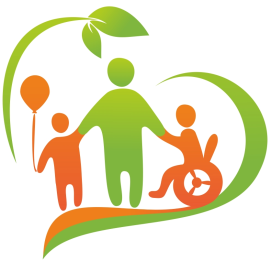 Контингент детей с ОВЗ2022-2023 учебный год (по нозологиям)
В ГБОУ СОШ с. Богдановка:
 100 чел. - контингент обучающихся
  16 чел. (16%) - обучающиеся с  ОВЗ
 8 инклюзивных классов (73%) в начальной и основной школе
11 учеников – инклюзивное обучение:
      с ТНР -   3 чел.,   с ЗПР – 8 чел.
5 учеников –  обучение на дому:
      с ЗПР -   4 чел., с УО  - 1 чел.
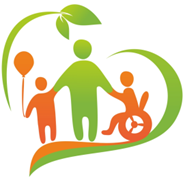 Сведения о педагогических работниках
100% педагогов и специалистов, работающих с детьми с ОВЗ,  имеют удостоверения о повышении квалификации в области инклюзивного образования установленного образца за последние 3 года.

Обеспеченность кадрами, наличие
 специалистов:  
педагог-психолог
учитель - логопед 
учитель-дефектолог
социальный  педагог
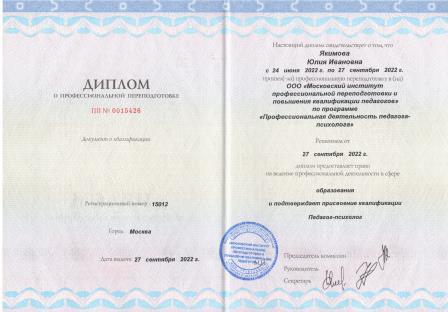 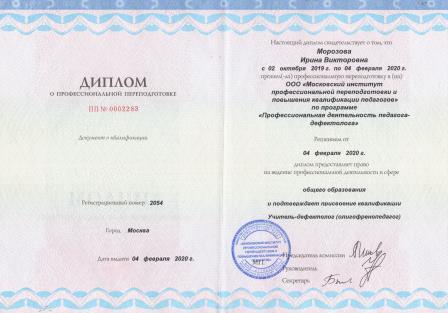 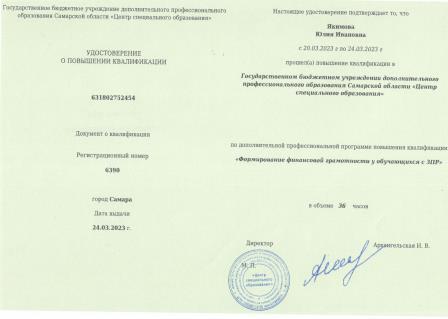 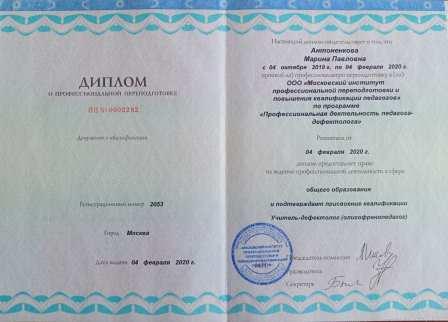 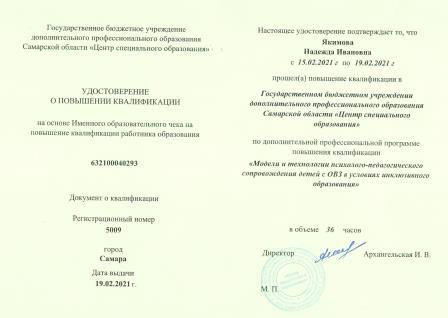 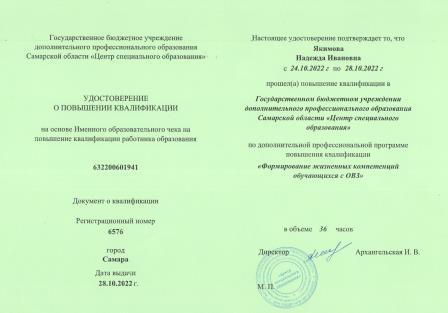 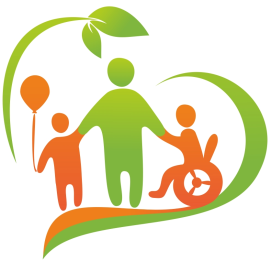 Структура                                                                            инклюзивной образовательной среды
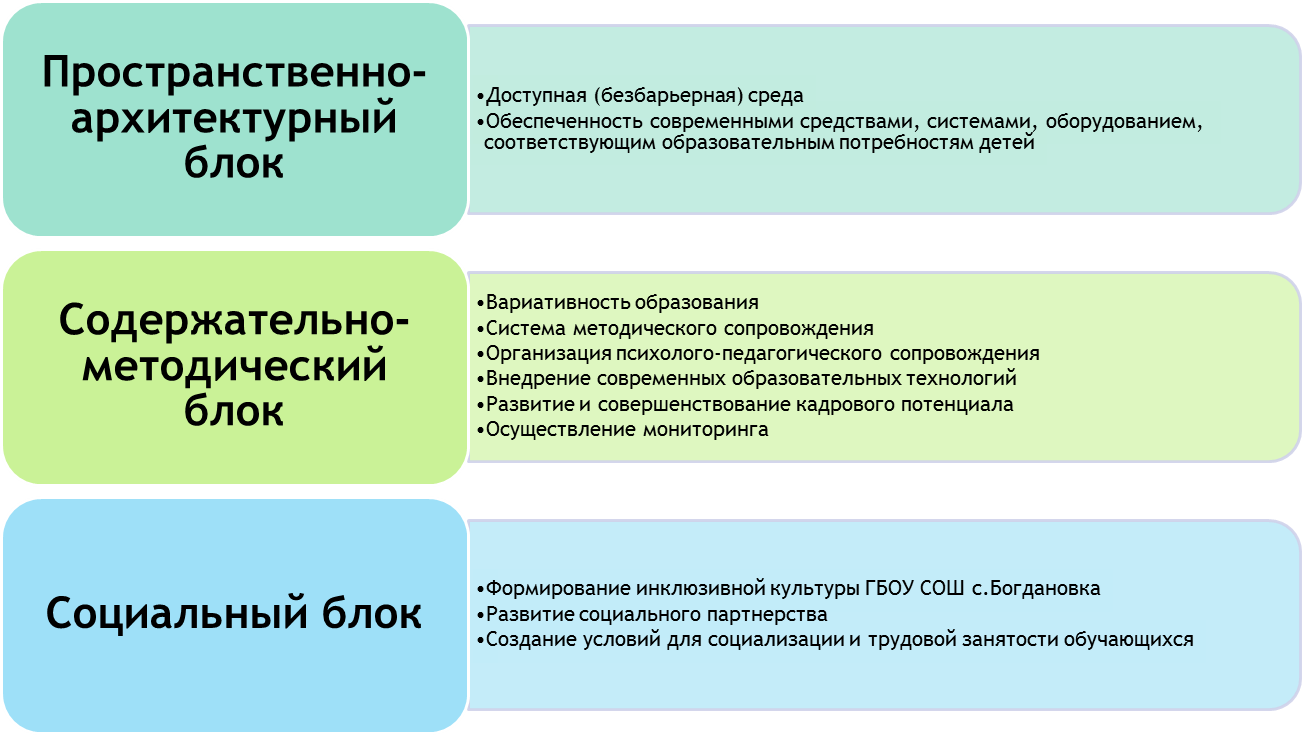 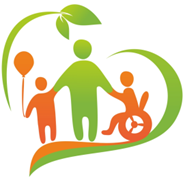 Доступная среда для лиц с ОВЗ и других маломобильных групп населения
оборудована входная зона в здание (пандус, расширенные дверные проемы, информационно-тактильные знаки)
имеются таблички со шрифтом Брайля;
имеются поручни;
имеется кнопка вызова персонала;
установлены системы информации в случае возникновения ЧС: визуальные, акустические средства;
раковины для мытья рук со свободным доступом для маломобильных граждан;
санитарно-гигиеническое помещение оснащено туалетным креслом для детей инвалидов;
имеется на дверях яркая контрастная маркировка (желтые круги).
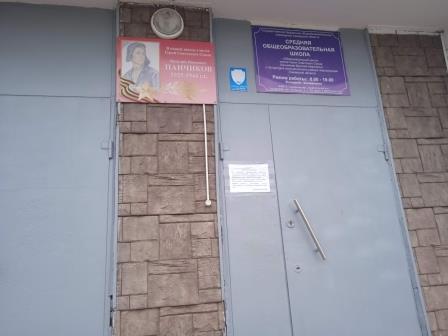 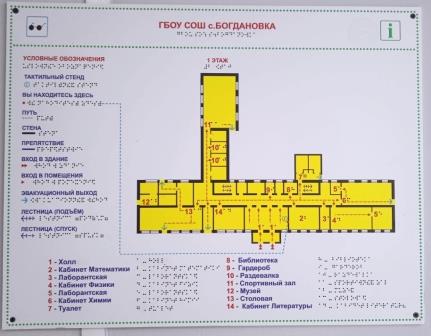 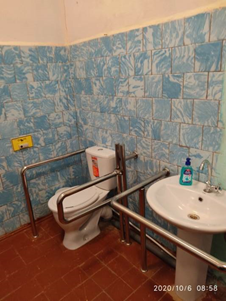 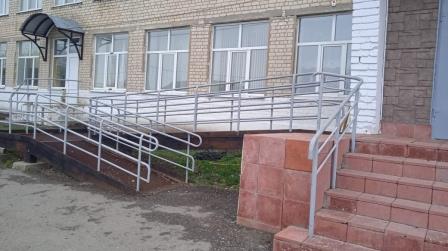 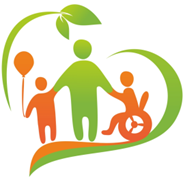 Организация образовательного пространства в ГБОУ СОШ с. Богдановка
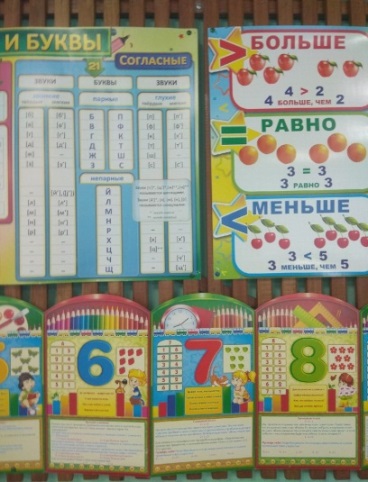 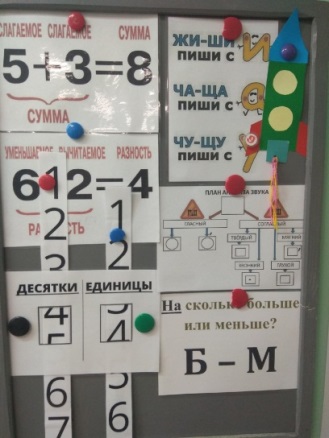 100 % обучающихся с ОВЗ                              обеспечены учебниками.  
Имеются необходимые учебные пособия и  программные комплексы для специалистов.
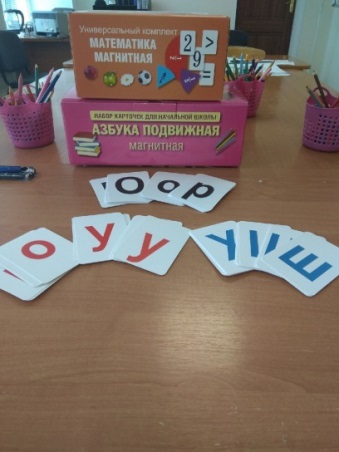 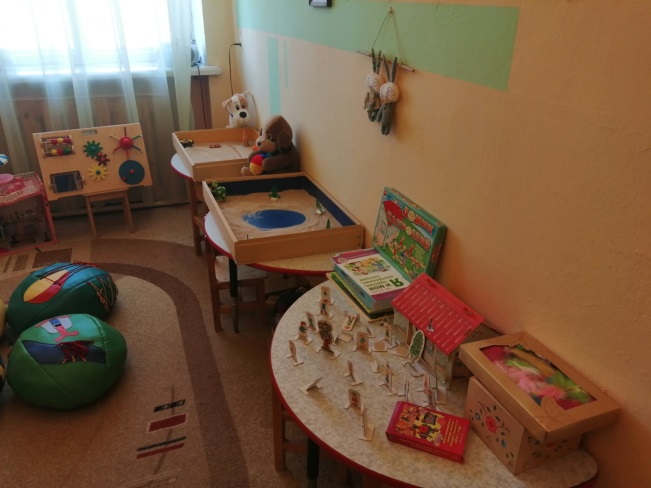 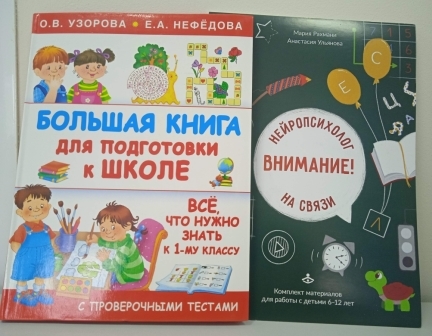 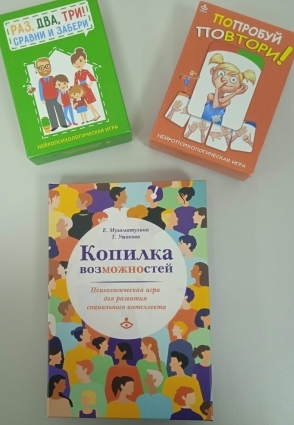 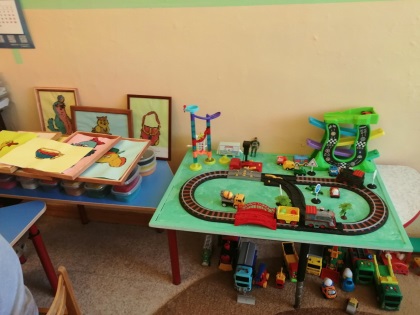 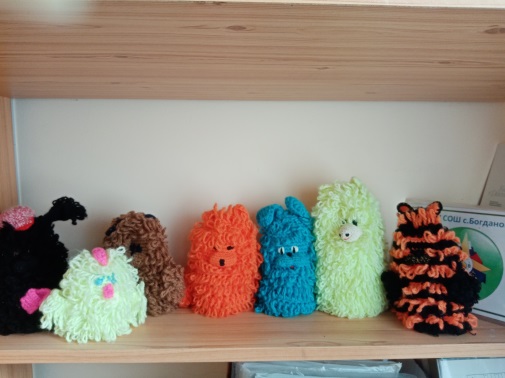 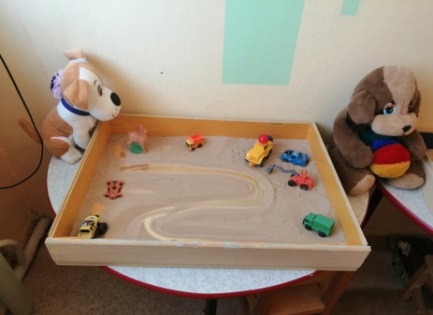 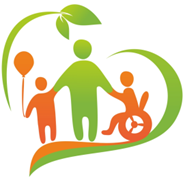 Организация образовательного пространства                      в ГОУ СОШ с. Богдановка
Организация и проведение индивидуальных, групповых  коррекционно-развивающих занятий
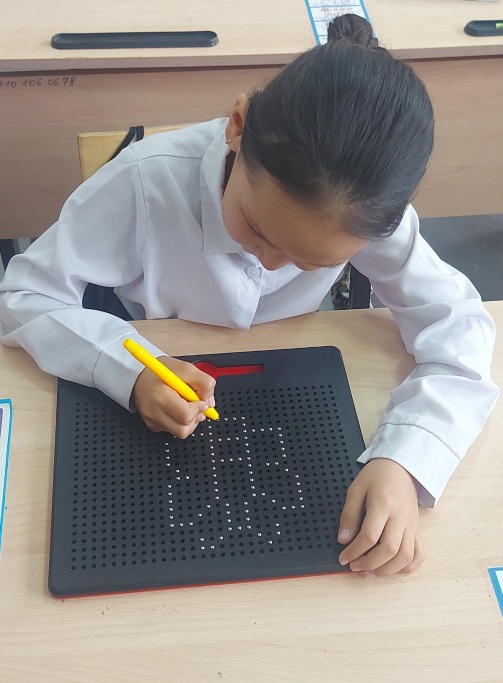 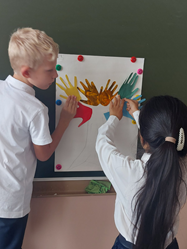 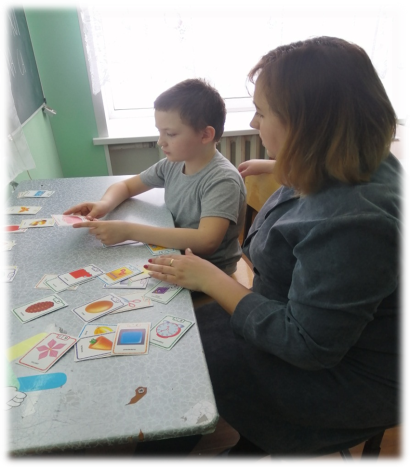 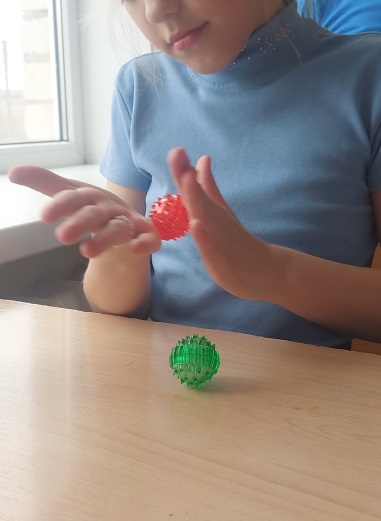 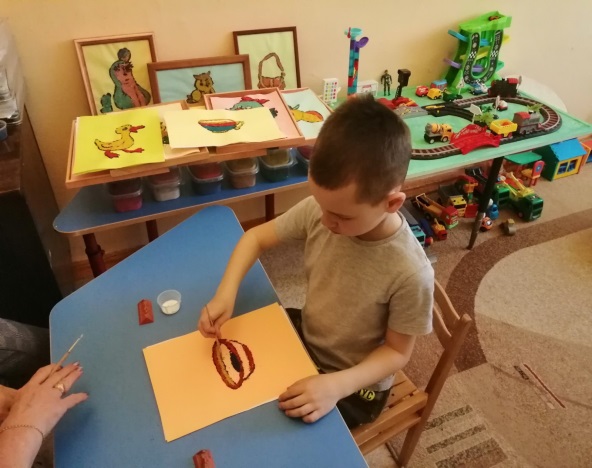 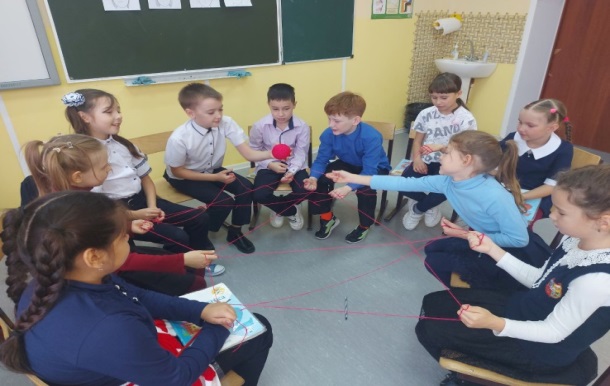 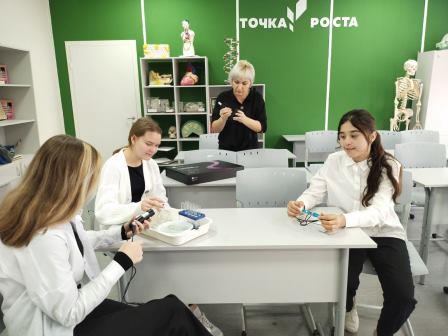 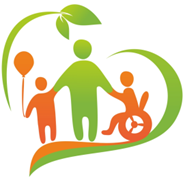 Организация образовательного процесса                     в ГБОУ СОШ с.Богдановка
Организационно-правовая база (приказы, локальные акты, должностные инструкции);
Наличие адаптированных основных общеобразовательных программ и описание работы по организации психолого-педагогического сопровождения детей с ОВЗ;
Наличие программы психолого-педагогического сопровождения детей с ОВЗ;
Наличие вариативных программ внеурочной деятельности в соответствии с потребностями обучающихся с ОВЗ;
Наличие индивидуального образовательного маршрута позволяющего выстраивать для ребенка индивидуальную траекторию развития в соответствии с рекомендациями ТПМПК;
Наличие договоров о сотрудничестве со сторонними организациями, осуществляющими образование детей с ОВЗ.
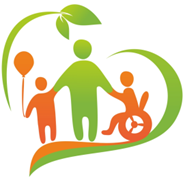 Модель  психолого-педагогического сопровождения
Служба ППС
Школьный ППк
- Психодиагностика и психокорреция
- Развитие сенсомоторики;
- Развитие ВПФ;
- Индивидуальные коррекционные занятия;
- Исправление дефектов речи,  внимания;
- Развитие связанной речи;
- Индивидуально-коррекционные занятия;
- Работа с семьей;
- Участие в ППк
Педагог-психолог
Учитель - логопед
Учитель – дефектолог
РЕБЕНОК   С   ОВЗ
Первичное выявление трудностей в обучении и воспитании;
Учебная деятельность;
Учебно-коррекционные   занятия;
Игровая деятельность;
Классные часы;
Праздники, развлечения, досуг;
Работа с семьей;
Сопровождение семьи;
Профориентация;
- Участие в ППк
Педагог-предметник
Классный руководитель
Педагог дополнительного образования
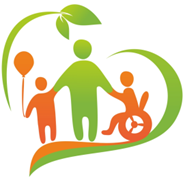 Сетевые формы реализации общеобразовательной программы
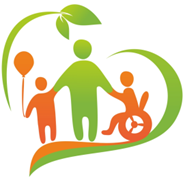 Сотрудничество с родителями
Формы работы с семьей:
Коллективные
Общие и  групповые  родительские собрания, лектории, круглые  столы;
Занятия в родительском
 университете «Учимся вместе»

Индивидуальные
Анкетирования и опросы;
Беседы и консультации
     специалистов
Работа с родителями включает в себя:
Сопровождение семьи, 
   психолого-педагогическая
    помощь;
Консультирование родителей, помощь семьям, имеющих ребенка с ОВЗ;
Совместное ведение индивидуального образовательного маршрута ребенка;
Привлечение родителей в школу, проведение совместных мероприятий.
Только вместе с родителями, общими усилиями, учителя могут дать детям большое человеческое счастье
В.А. Сухомлинский
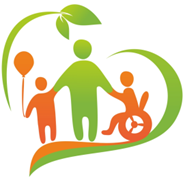 Сотрудничество с родителями
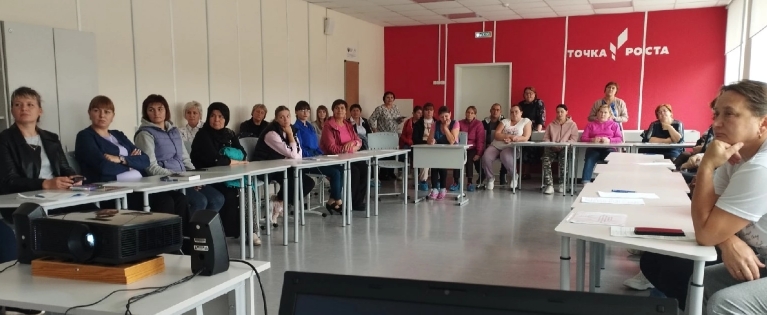 Общешкольное родительское собрание  «Инклюзия: за и против…»
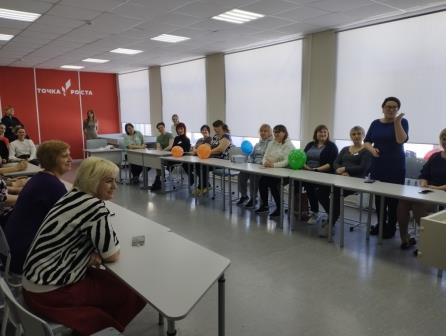 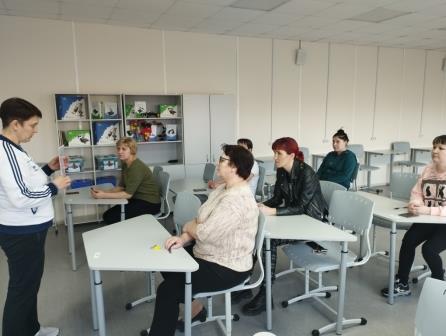 Круглый стол:  Особенный ребенок-какой он?
Консультация  родителей детей с ОВЗ
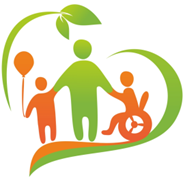 Организация внеурочной деятельности
Модель внеурочной деятельности:

Оптимизационная
Разработана с целью создания
 условий развивающей среды 
для воспитания и социализации
 детей с ОВЗ
Внеурочная деятельность осуществляется: 
В проектной деятельности  под руководством взрослого: педагога, родителя, наставника-учащегося;
В событийной деятельности: участие в праздниках, соревнованиях, акциях и т.п.;
В деятельности разновозрастных групп: ШСК «Надежда», юнармейском отряде «Патриот», профильных сменах на базе «Точки роста», спортивных секциях,  художественных мастерских, лабораториях.
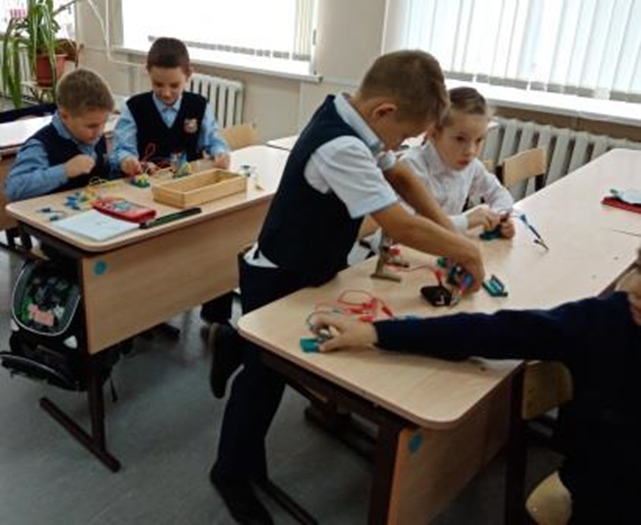 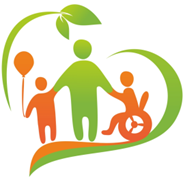 Организация внеурочной деятельности
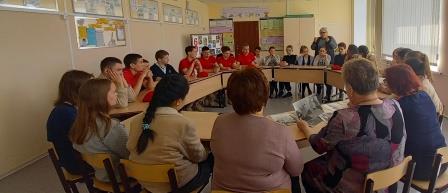 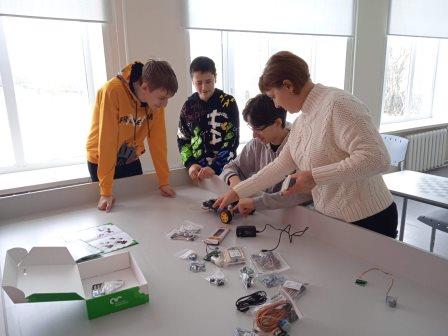 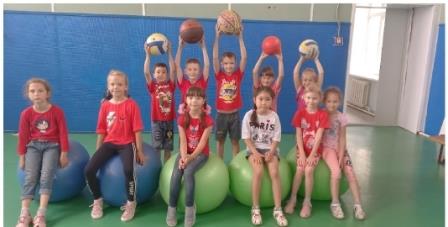 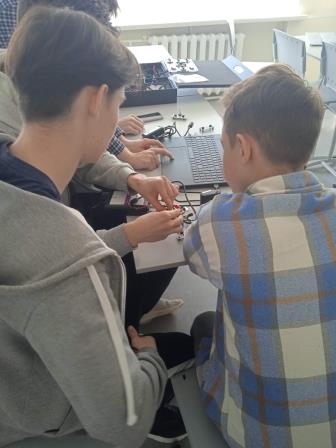 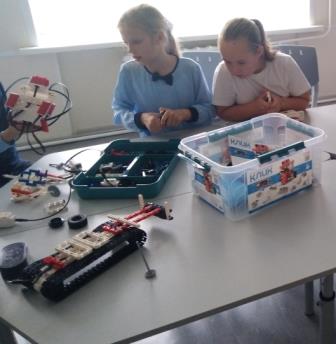 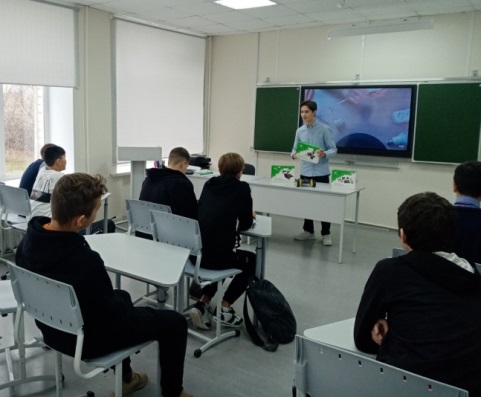 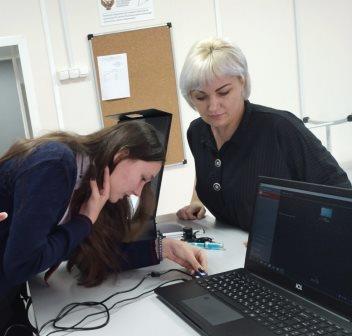 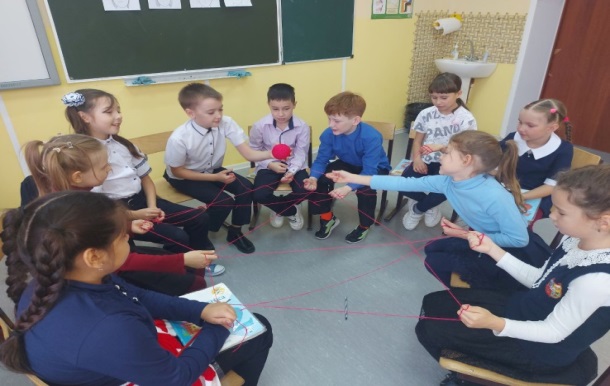 Социализация обучающихся с ОВЗ
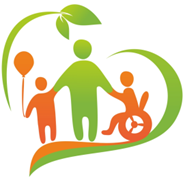 Совместное обучение  детей с ОВЗ в инклюзивном классе способствует развитию :- социальной компетентности- толерантности- навыков решения проблем- независимости
- уверенности
- самоуважения 
- самоконтроля.
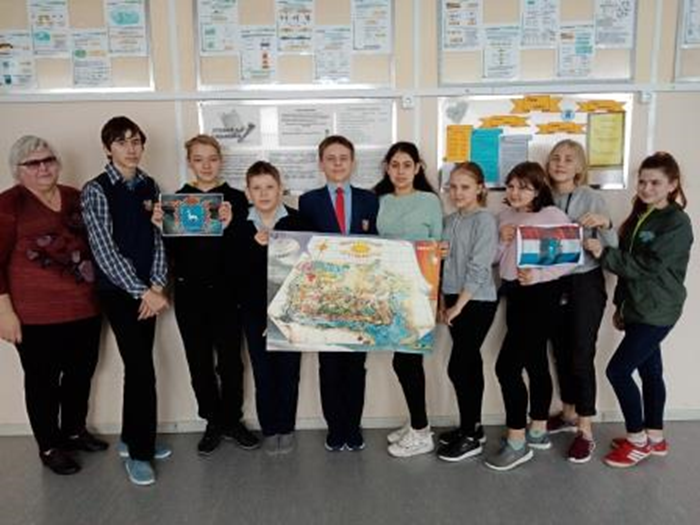 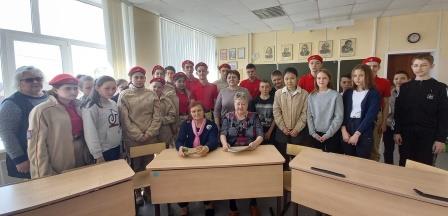 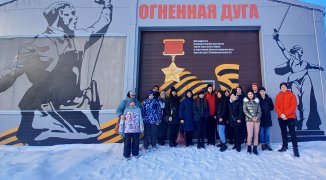 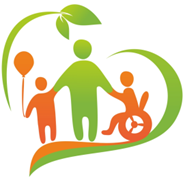 Социализация обучающихся с ОВЗ
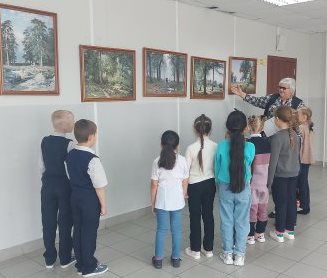 Условие успешной социализации 
детей с ОВЗ и детей-инвалидов: 

 профориентация, 
подготовка  к самостоятельной жизни, поддержка и оказание  помощи при вступлении во взрослую жизнь.
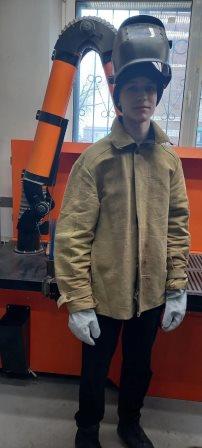 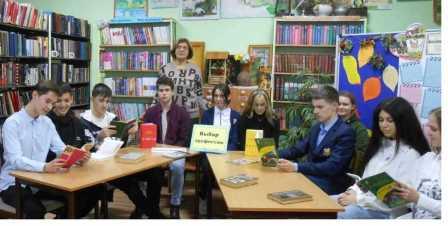 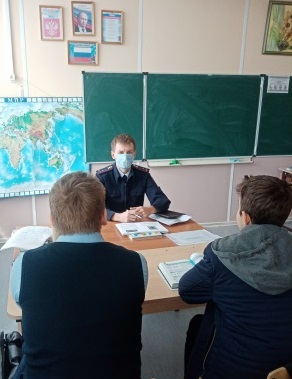 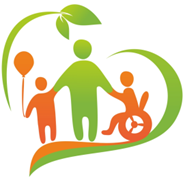 Результативность детей с ОВЗ в мероприятиях различного уровня
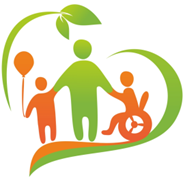 Результативность участия детей с ОВЗ в мероприятиях различного уровня
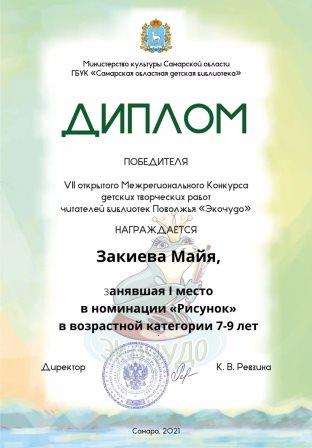 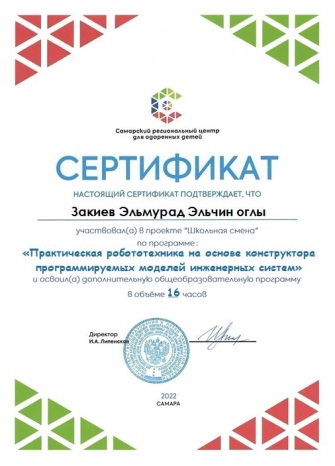 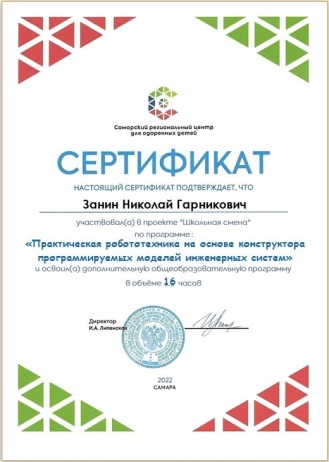 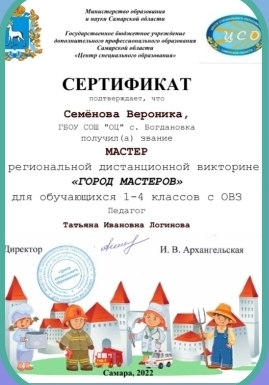 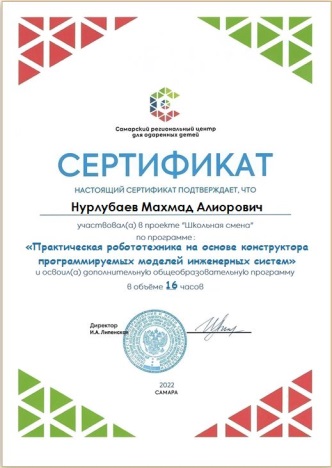 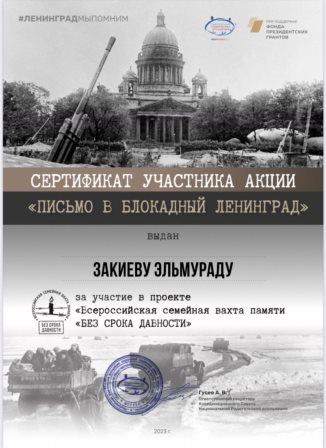 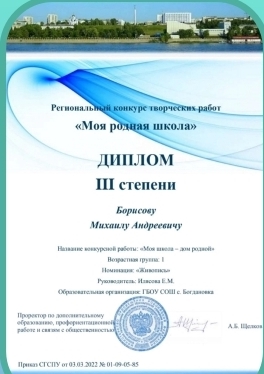 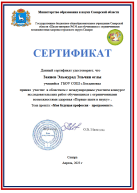 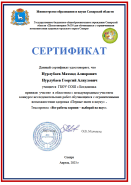 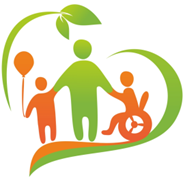 Реализация технологии «Равные среди равных» в ГБОУ СОШ с.Богдановка
Цель реализации технологии «Равные среди равных»:
Создание условий целенаправленного                           социально-педагогического воздействия на обучающихся с ОВЗ и интеграция их  в образовательный и воспитательный процесс школы
Целевые группы:
педагогический коллектив 
     ГБОУ СОШ с.Богдановка,  
дети с ОВЗ, обучающиеся в образовательной 
      организации,
родители (законные представители) данных 
      учащихся
Преимущества реализации технологии                                              «Равные среди равных»:
Полноценное образование
Уверенность в себе
Общение со сверстниками
Адаптация и интеграция в обществе
Понимание обществом проблем инвалидности 
Воспитание толерантного отношения  в среде детей и молодежи
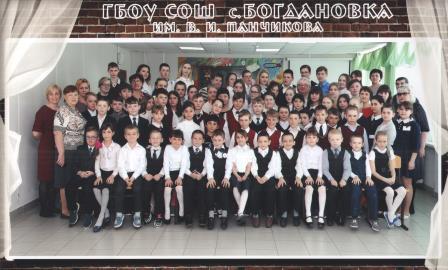 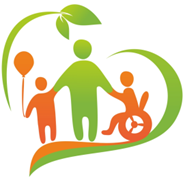 Реализация технологии «Равные среди равных»    в ГБОУ СОШ  с. Богдановка
Показатели эффективности деятельности  
Службы психолого-педагогического сопровождения 
при реализации технологии «Равные среди равных»
Повышение уровня педагогических знаний родителей, обмен опытом во вопросах воспитания,  плодотворное сотрудничество с педагогами
Оптимальное использование ресурсов для  личностного развития обучающихся  и профессионального роста педагогов
Выход на иной уровень межличностного взаимодействия между обучающимися
Удовлетворенность  
родителей
образовательным 
процессом
Самоаттестация инклюзивных 
  классных  коллективов
Положительные результаты достигаются длительной работой и в тесном сотрудничестве всех участников образовательного процесса!
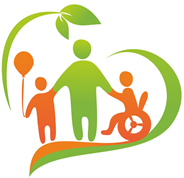 Спасибо за внимание!
НАШИ КОНТАКТЫ446613, Самарская область,Нефтегорский район, с.Богдановка, переулок Школьный д.4,телефон (8846)7047259  e-mail:  bogdan_sch_nft@samara.edu.ru                                                              сайт: https://bogdan-school.ru/